129 години
СУ „Св. Климент Охридски“
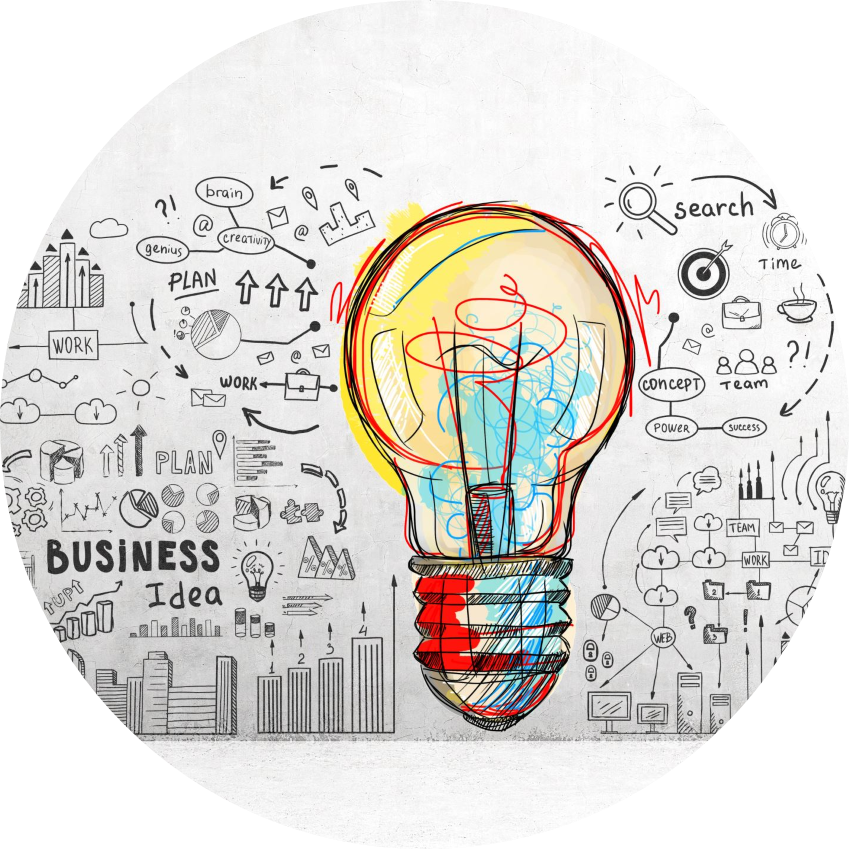 Графичен дизайнер
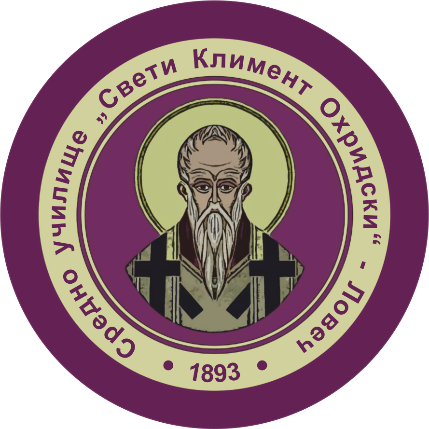 Прием на ученици за учебната 2023/2024 година, VIII клас, една паралелка, 26 ученици.
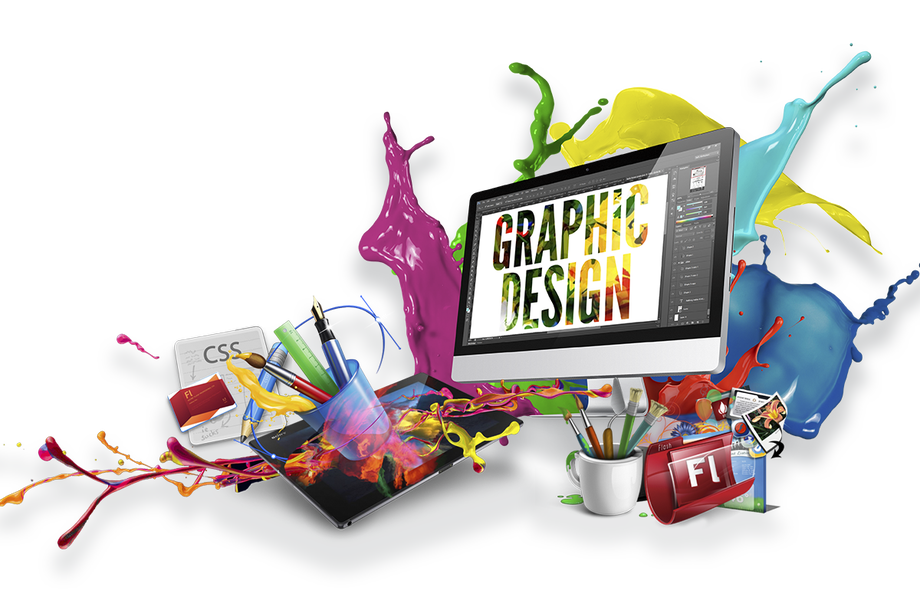 Какво предлага професия „Графичен дизайнер“?
Иновативна професия
 Творчество и личен почерк в  работата
 Дизайн на уеб приложения
 Дизайн на печатни и рекламни материали
Достойно заплащане 
 Житейска перспектива 
 Мултимедия 
 Възможност за работа от разстояние и чрез мрежата
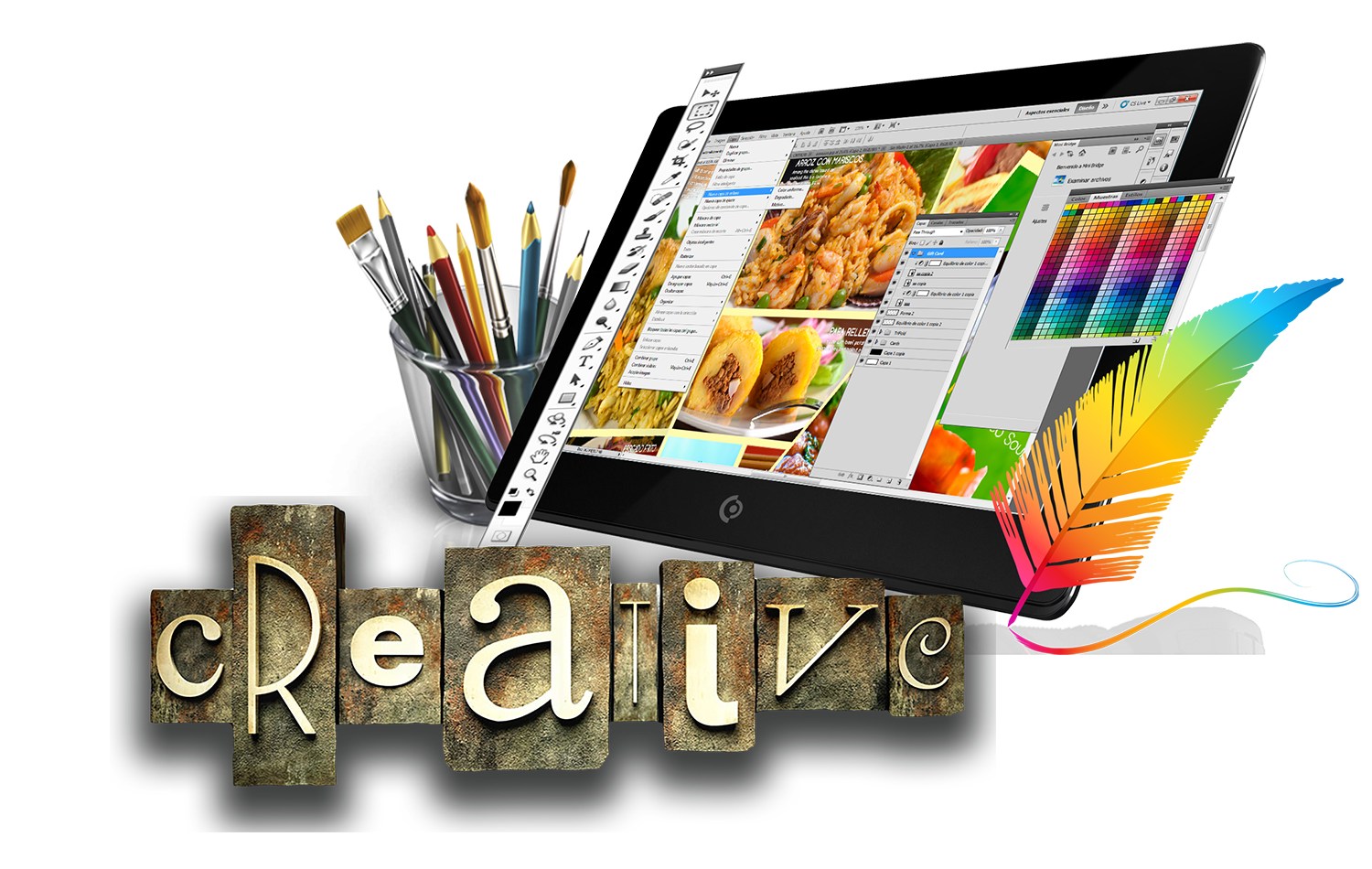 За информация: 5500, гр. Ловеч, 
ул. „Търговска“ 61, 
e-mail: kl_ohridsky@abv.bg, 
тел: 068 604 365